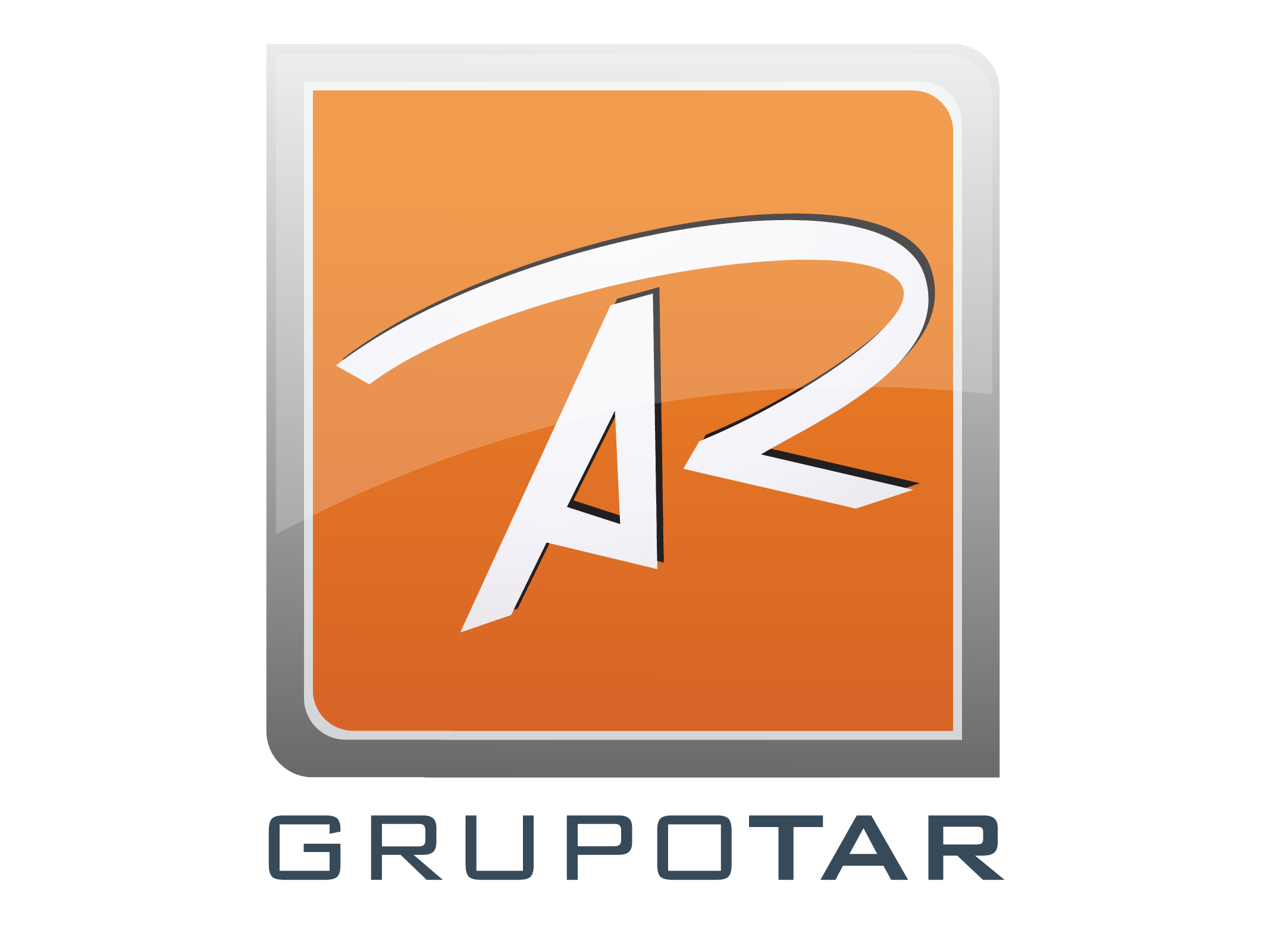 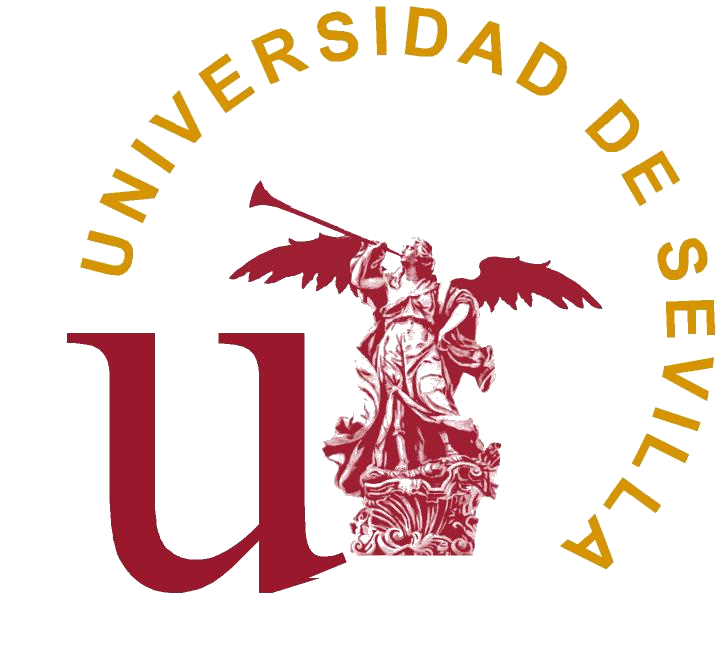 Otro estuario del Guadalquivir es posible
Universidad de Sevilla
Título  del trabajo…
Jóvenes técnicos grupo Tar, 2025 / 2026
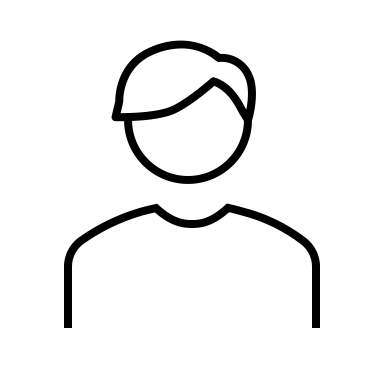 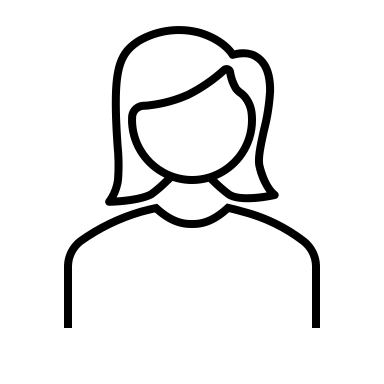 Nombre y apellido
mails
Nombre y apellidos, 
mail
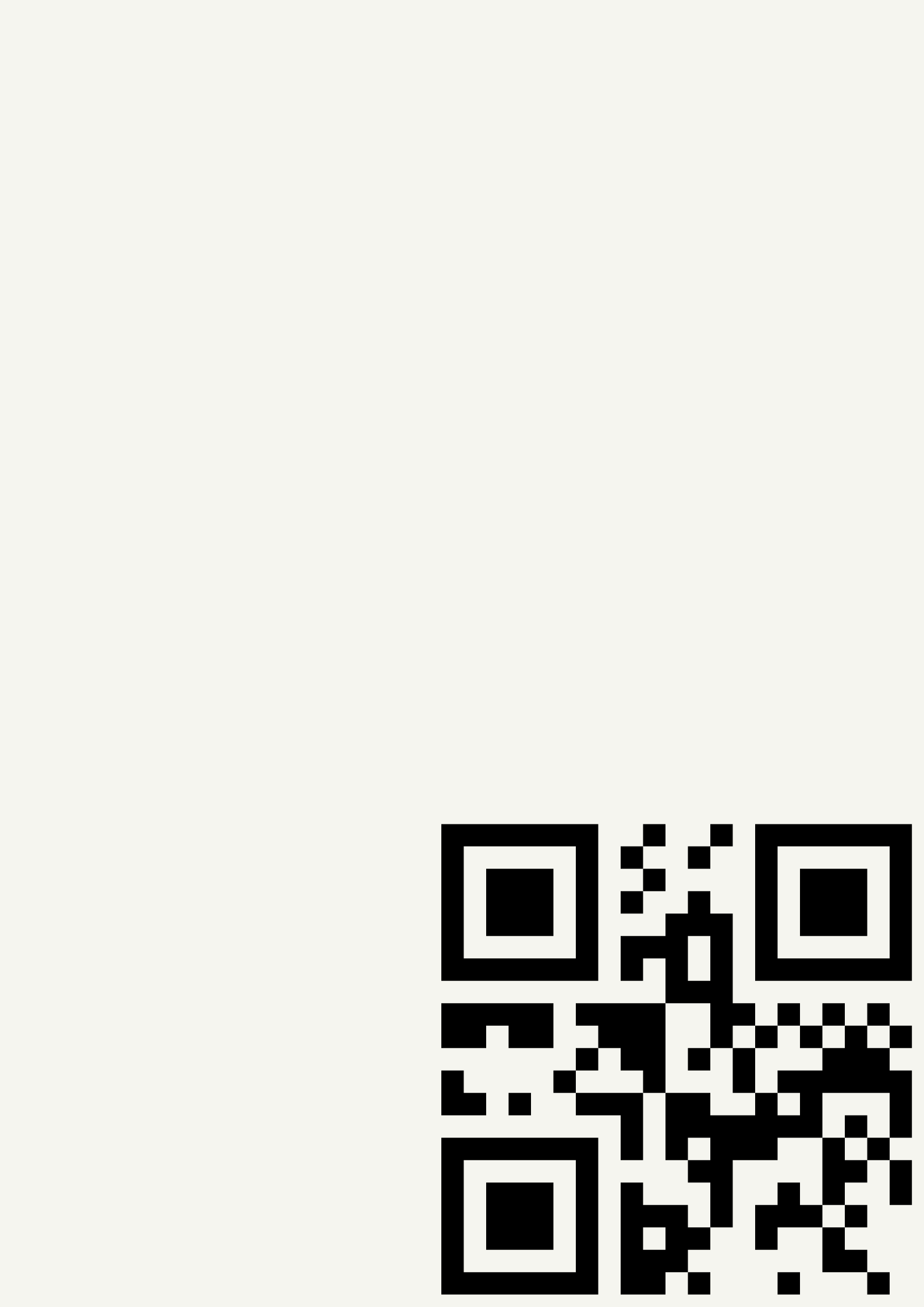